Joint Water Project Update
East Range Water Board, City of Aurora, & Town of White Special Meeting | July 27, 2022
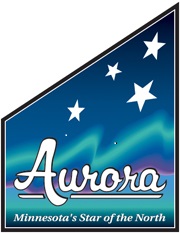 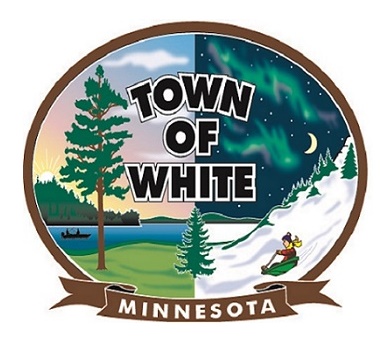 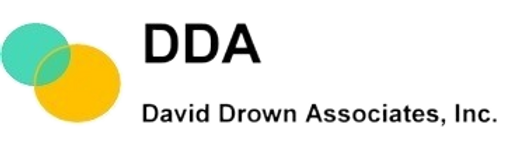 Presenters
Shannon Sweeney
David Drown Associates
Kevin Young, PE
Asst. Project Manager
Mike Larson
Funding Specialist
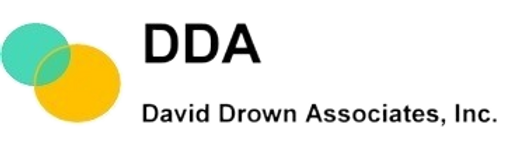 Overview
Project History
Project Highlights
Project Status
Water Treatment Plant & Raw Water Intake
Engineering Task Update
Construction Cost Estimate
Pending Leases, Titles, Easements
Financing & Funding Initiatives
Project History
Tasks 1-1A – Shared Infrastructure Analysis & Preliminary Design (2019-2020)
Reviewed several raw water intake types and locations for the WTP
St. James Pit Feasibility Study (2020-2021)
Evaluated feasibility of continuing to use St. James Pit as water source
Tasks 2 & 3 – Final Design & Permitting (2021-2022)
Design of WTP, raw water intake, water mains
Environmental Review, Appropriations Permitting, Wetland Delineation
Project Highlights
Project Highlights
Design process
Technical Committee Meetings to review “nuts and bolts”
Water Committee Meetings to provide progress updates and solicit high level input
ERWB hired building official consultant to review drawings and specifications for conformance with building codes
Toured area WTPs to determine which features staff liked…or didn’t like
Water Treatment Plant
Designed to be constructed primarily of concrete to last decades
Accounts for future expansion
Utilizes modern treatment equipment to minimize footprint require to satisfy current design standards
Treatment process is familiar to existing operators and is similar to other surface water facilities in the area
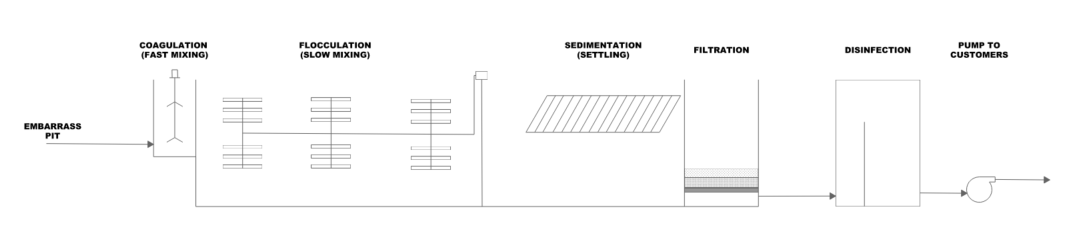 WTP Exterior Perspective – Viewing from SE
WTP Exterior Perspective – Viewing from NW
Raw Water Intake & Pump Station
Vertical Caisson style pump station
Intake pipe will extend from wet well on shore to a screen 50’ below water surface
Below future low water level in Embarrass Pit
Pump station structure is sized to include up to four (4) pumps, with only two (2) being installed as part of this project.
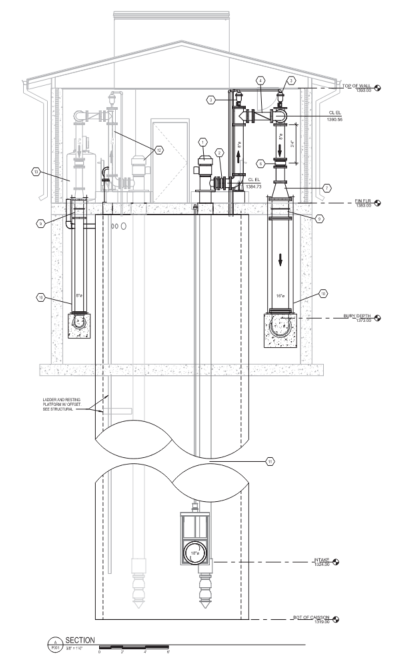 Raw Water Intake & Pump Station
Project Status
Estimated Project Cost
Pending Leases, Titles, Easements
St. Louis County – final lease documents provided to ERWB for approval (raw water intake site)
DNR Lease – DNR finalizing internally as of 7/11/22 (raw water intake site)
Rosa Easement – Mr. Rosa provided counter proposal to initial offer on 7/25/22
MnDOT Permit – MnDOT provided comments on pipe alignment with respect to R/W. SEH updated design and will formally submit for permit in August.
Funding Initiatives
Financing – PFA Loan of $2.5 million
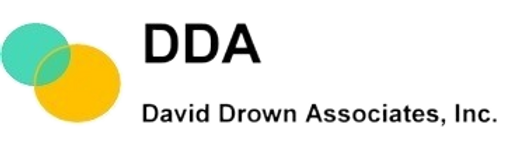 Financing – PFA Loan of $5 million
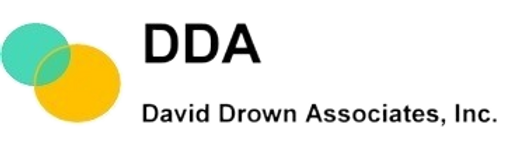 Questions?